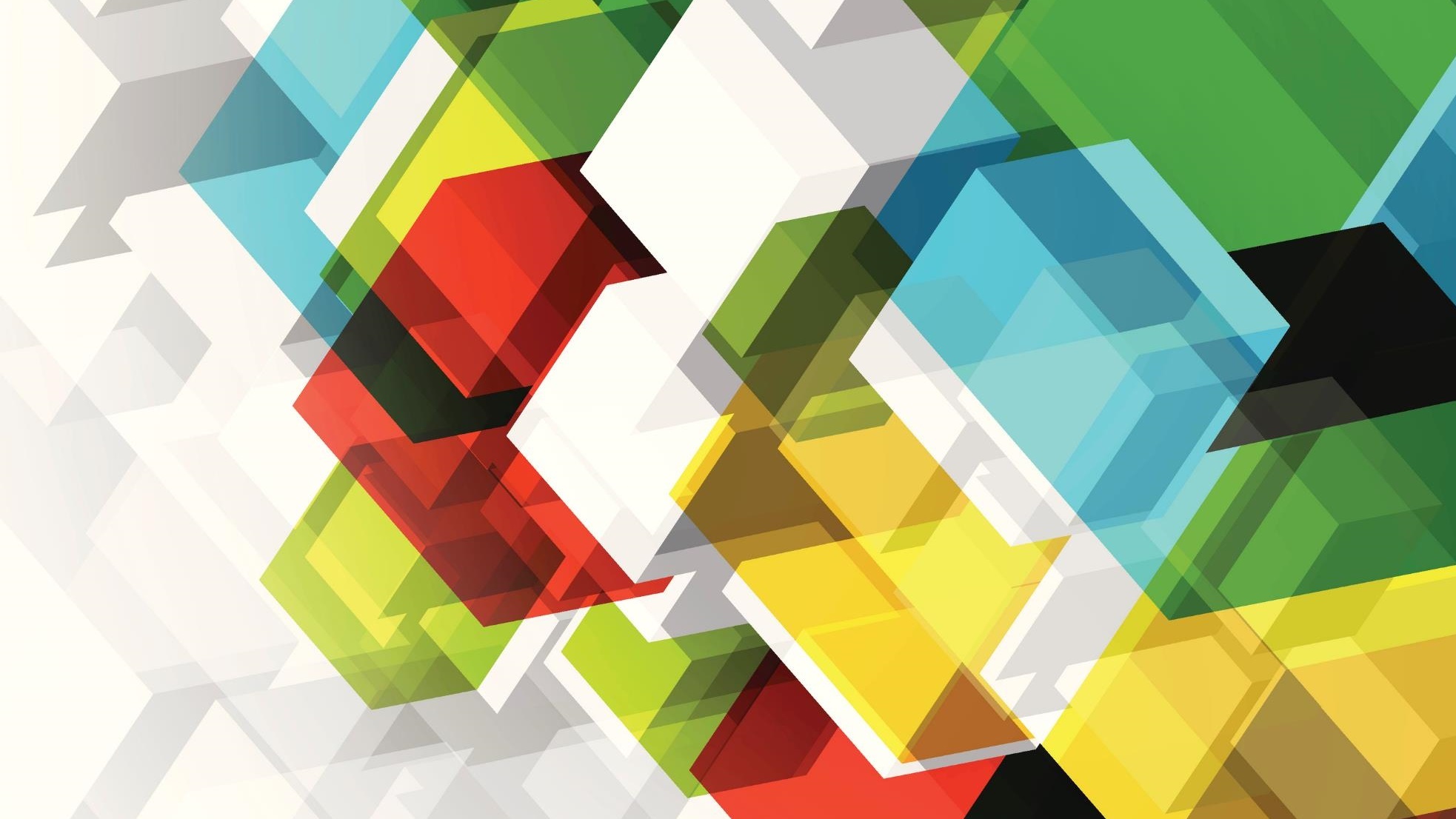 Wetlands
Enviro Sci 12
What is a wetland?
wetland is an area saturated with water

It is not saturated year round, depends on rain fall and water table
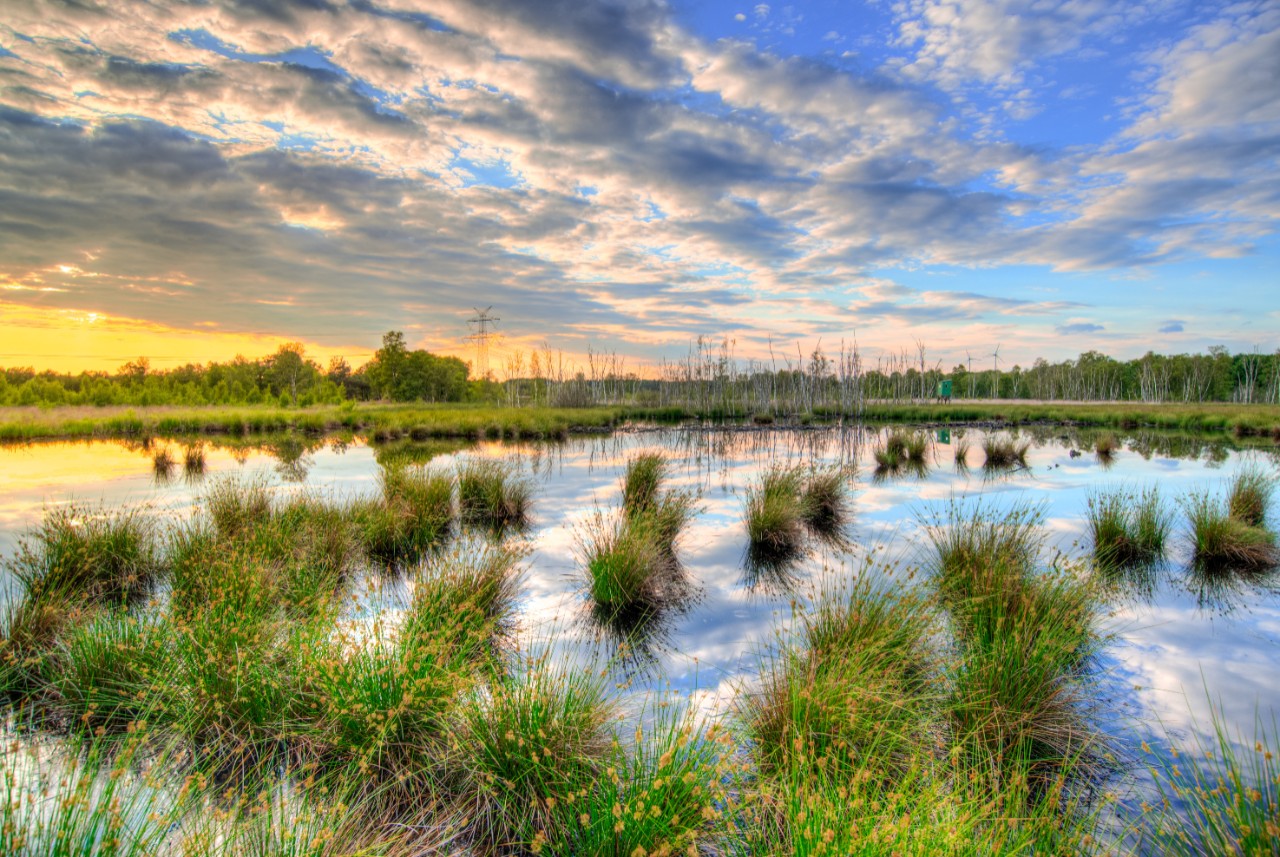 BC Wetlands
Wetlands cover 5% of BC, 21% of alberta

Wetlands in Canada has decreased by 15% over past century
Mainly due to agriculture
Channelization of areas

Forest Practice code protects BC wetlands
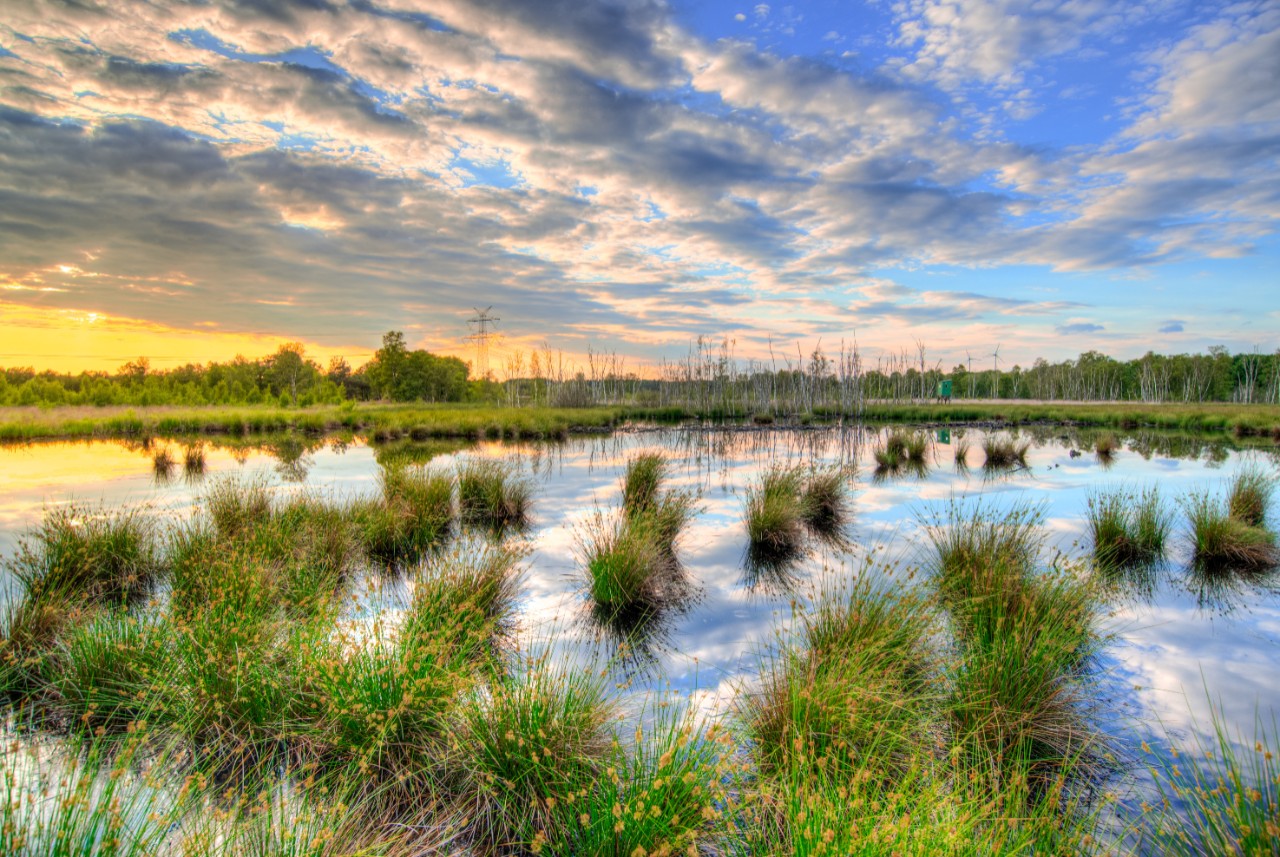 Types of wetlands
Marsh
No trees
Nutrient rich soil
Grasses and reeds
Fen

Dominated by high grasses
Alkaline soils
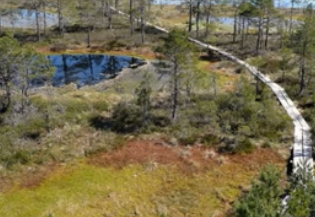 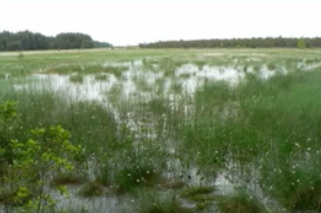 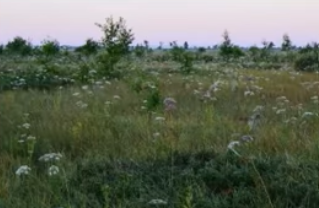 No trees
Nutrient rich soil
High grasses
Swamps

Lots of trees
Nutrient rich soil
Murky water
Benefits of wetlands
Filters toxins out of water
Contributes to nitrogen cycle
Part of water cycle
Carbon sink
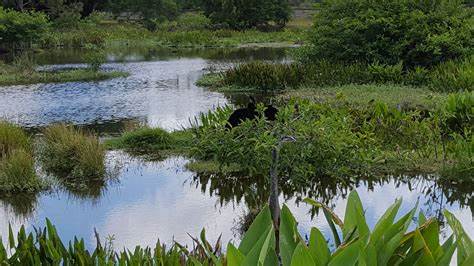 What is a water table?
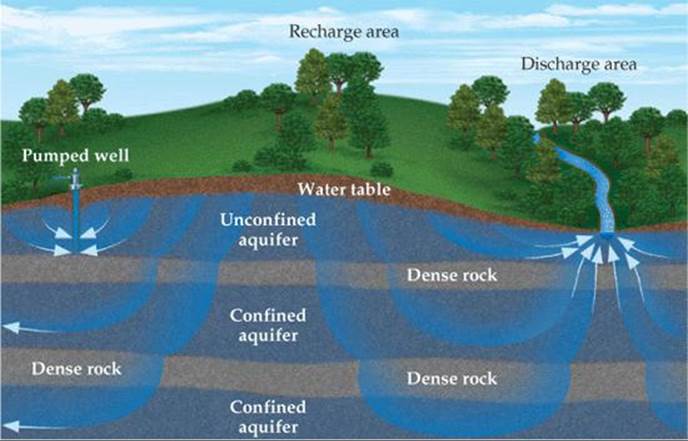 The level of the underground water

Goes up and down depending on season
How do you know if a wetland is healthy?
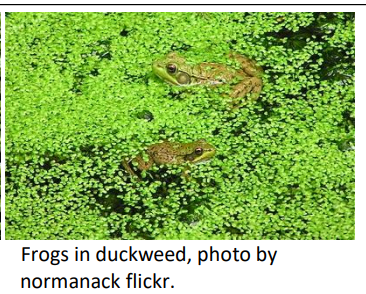 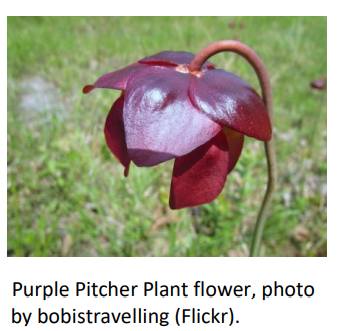 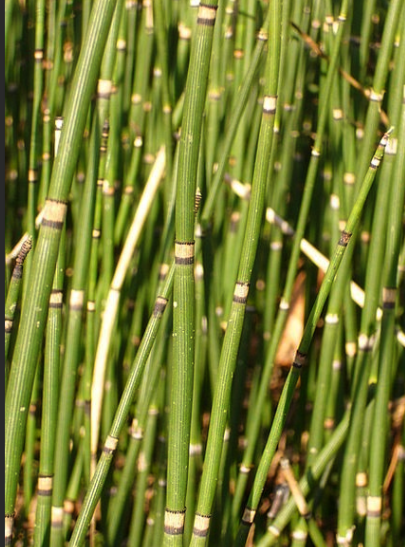 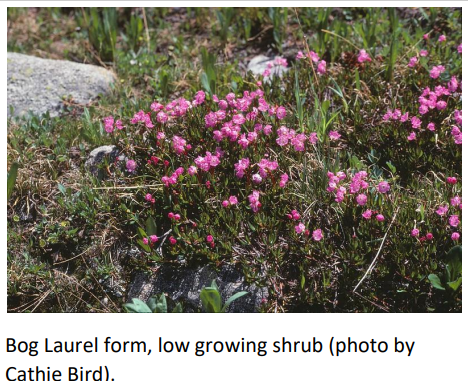 Aquatic invertebrates
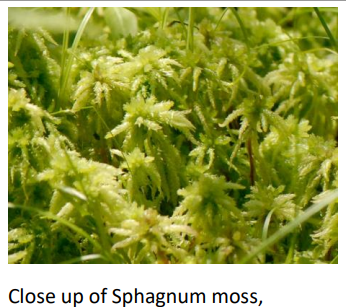 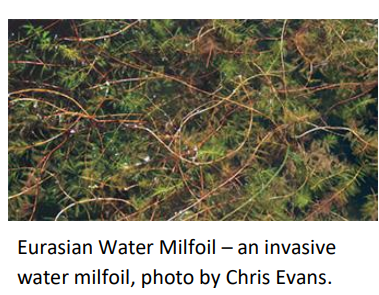 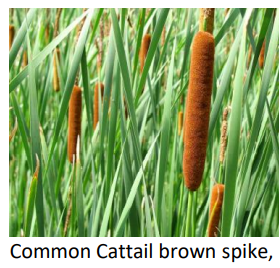 How do you know if a wetland is healthy?
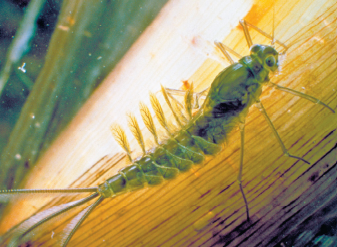 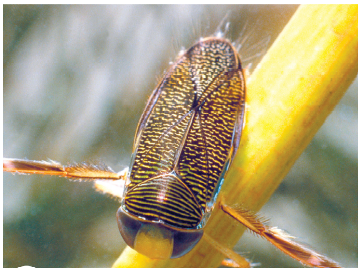 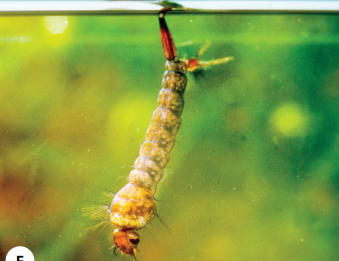 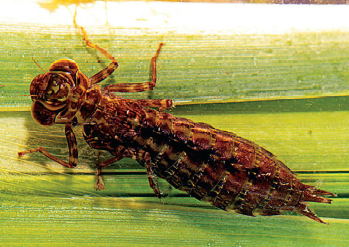 Mayfly nymph
Water boatman
Mosquito larva
Dragonfly Nymph
When visiting a wetland…
observe plants around restored wetland

Invertebrate collection
Look at nymph and larva
Try to identify

Behaviour expectations
Leave property better than we found it
Close all gates
Be kind and appreciative of other’s property
Dress weather appropriate